Doelen van de Omgevingswet
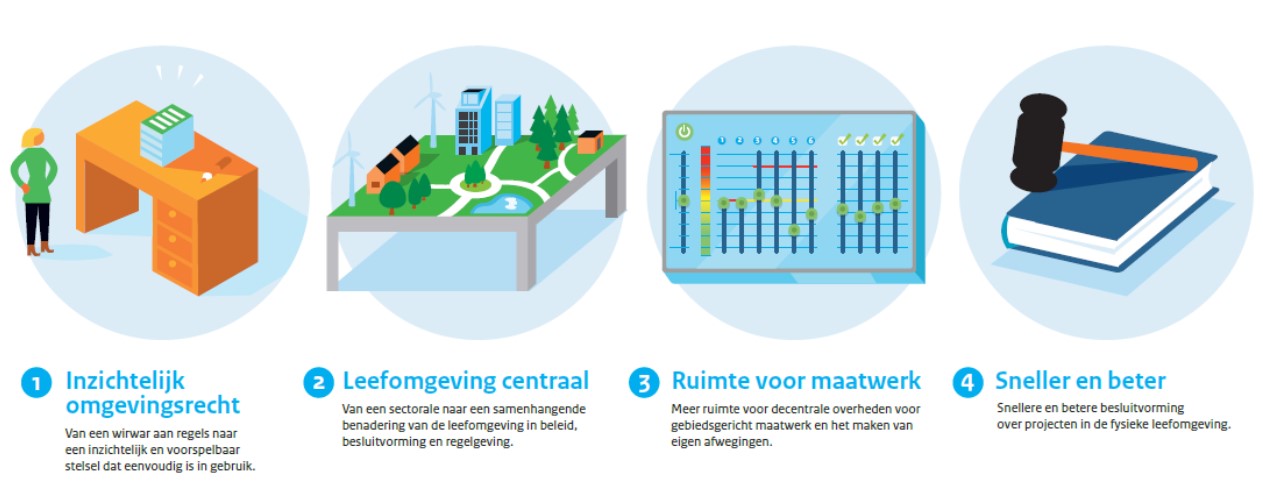